Творческое изложение с языковым анализом текста «Душа природы»
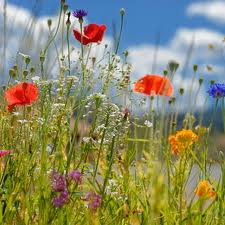 Басович Елена Григорьевна,
учитель начальных классов
ГБОУ гимназия № 446
Санкт-Петербург
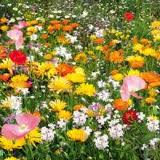 «… И я увижу и открою
Цветочный мир, цветочный путь,-
О, если бы и вы со мною
Могли туда перешагнуть».
                                      (В.Ходасевич)
Изложение
Душа природы
План
1. Во всём есть своя душа
2. Цветы распускаются
3. Добрая душа цветов
4. Непокорный репейник
Добрая душа цветов
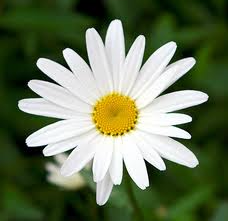 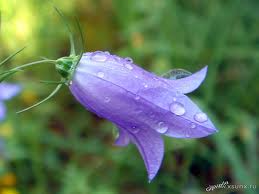 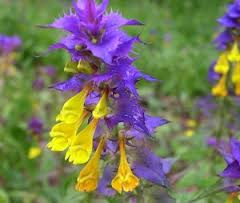 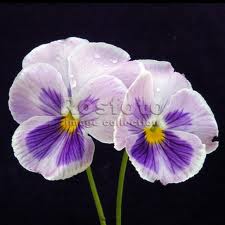 ромашка
колокольчик
иван-да-марья
анютины глазки
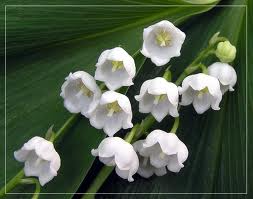 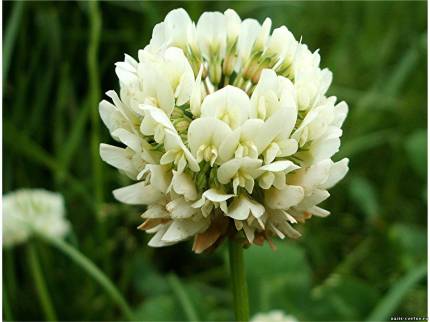 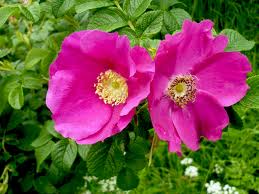 ландыши
клевер
шиповник
Непокорный репейник
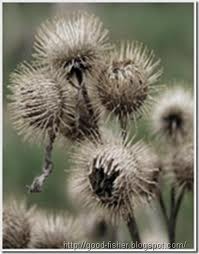 репейник
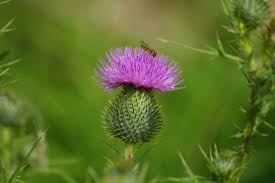 Изложение
Душа природы
План
1. Во всём есть своя душа
2. Цветы распускаются
3. Добрая душа цветов
4. Непокорный репейник
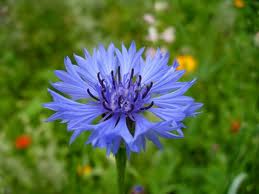 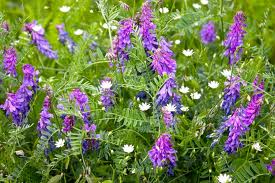 василёк
мышиный горошек
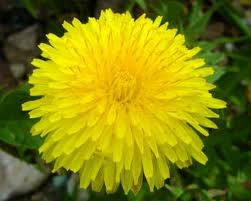 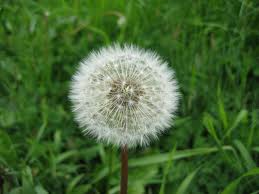 одуванчик
Орфографическая подготовка
1. в деревьях, в  облаках, в лесу,
    цветы, голова, весёлая, сказать,
    глядит,  простая, своя

 весёлая, лёгкая, светлая, влюблённая,
    розового, белого

3. лёгкая
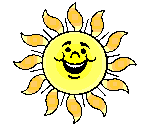 Спасибо за работу!
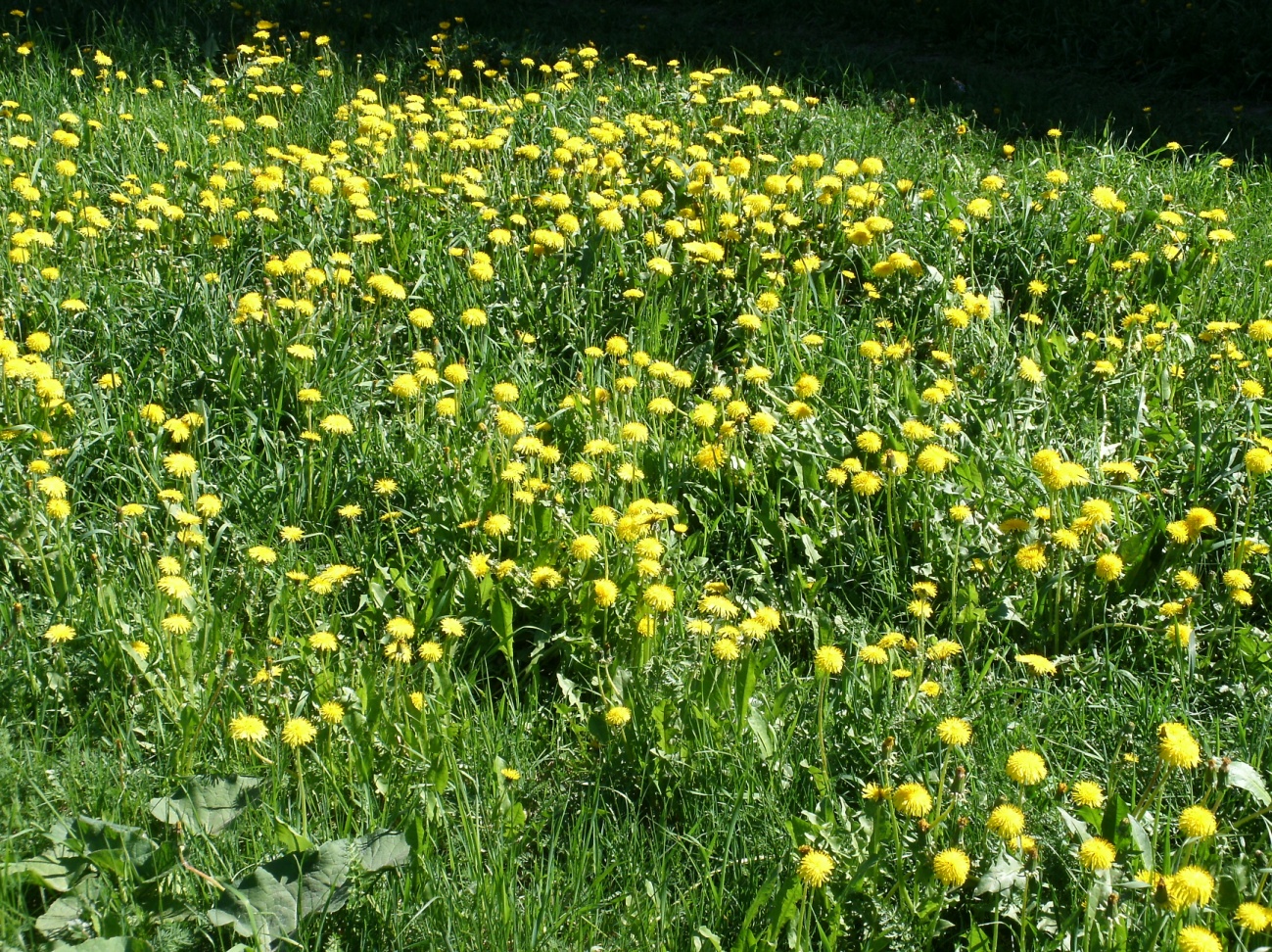